ปลัดเทศบาล (ระดับกลาง)
หน่วยตรวจสอบภายใน
สำนักปลัดเทศบาล
หัวหน้าสำนักปลัด (ระดับต้น)
นักวิชาการตรวจสอบภายใน (ปก./ชก.)
ผู้ช่วยนักวิชาการตรวจสอบภายใน
งานบริหารงานทั่วไป
งานทะเบียนราษฎรและบัตรประจำตัวประชาชน
งานการเจ้าหน้าที่
งานกิจการสภา
งานพัฒนาชุมชน
งานบริการและซ่อมบำรุง
เจ้าพนักงานธุรการ
ปฏิบัติการ/ชำนาญงาน
เจ้าพนักงานธุรการ
ปฏิบัติงาน/ชำนาญงาน
นักพัฒนาชุมชน
ปฏิบัติการ/ชำนาญการ
เจ้าพนักงานประปา
ปฏิบัติงาน/ชำนาญงาน
นักจัดการงานทะเบียนและบัตร 
ปฏิบัติการ/ชำนาญการ
ผู้ช่วยนักทรัพยากรบุคคล
นักการ
คนงานทั่วไป
คนงานทั่วไป
เจ้าพนักงานทะเบียนและบัตร
ปฏิบัติงาน/ชำนาญงาน
คนงาน
ผู้ช่วยนักพัฒนาชุมชน
ผู้ช่วยเจ้าพนักงานธุรการ
งานแผนและงบประมาณ
พนักงานผลิตน้ำประปา
งานประชาสัมพันธ์
พนักงานขับรถยนต์
ผู้ช่วยเจ้าพนักงานทะเบียน
นักวิเคราะห์นโยบายและแผน
ปฏิบัติการ/ชำนาญการ
ภารโรง
คนงานทั่วไป
นักประชาสัมพันธ์
ปฏิบัติการ/ชำนาญการ
งานป้องกันและบรรเทาสาธารณภัย
งานส่งเสริมการท่องเที่ยว
ผู้ช่วยนักวิเคราะห์นโยบายและแผน
เจ้าพนักงานป้องกันและบรรเทาสาธารณภัย
ปฏิบัติงาน/ชำนาญงาน
เจ้าพนักงานส่งเสริมการท่องเที่ยว
ปฏิบัติงาน/ชำนาญงาน
งานนิติการ
คนงานทั่วไป
คนงานทั่วไป
ผู้ช่วยพนักงานป้องกันฯ
งานสถิติข้อมูลและสารสนเทศ
พนักงานขับรถยนต์
พนักงานดับเพลิง
นักวิชาการคอมพิวเตอร์
ปฏิบัติการ/ชำนาญการ
งานการเจ้าหน้าที่ (หน้าที่ความรับผิดชอบ)
โครงการในแผนดำเนินการ ปี 2565 
โครงการ/กิจกรรม ที่ไม่อยู่ในแผนดำเนินการ
งานที่รับผิดชอบและที่ได้รับมอบหมาย
โครงการตามแผนดำเนินการปี 2565
โครงการฝึกอบรมคุณธรรมจริยธรรมพนักงานเทศบาล
โครงการ/กิจกรรม ที่ไม่อยู่ในแผนดำเนินการ
โครงการยกย่องชมเชยพนักงานดีเด่นเทศบาลตำบลอรัญญิก
โครงการ 5  ส
โครงการเพิ่มศักยภาพพนักงานเทศบาล
งานตามมาตรฐานกำหนดแหน่งและที่ได้รับมอบหมาย
งานบริหารงานบุคคลของพนักงานเทศบาล ลูกจ้างประจำ และพนักงานจ้าง
งานบรรจุ แต่งตั้ง โอน ย้ายและเลื่อนระดับ
งานสอบแข่งขัน สอบคัดเลือก และการคัดเลือก
งานทะเบียนประวัติ และบัตรประจำตัวเจ้าหน้าที่ของรัฐ
งานขอพระราชทานเครื่องราชอิสริยาภรณ์ และเหรียญจักรพรรดิมาลา
งานปรับปรุงประสิทธิภาพในการบริหารงานบุคคล
งานประเมินผลการปฏิบัติงานของพนักงานเทศบาล
งานจัดทำแผนอัตรากำลัง 3 ปีและขออนุมัติปรับปรุงตำแหน่งตามแผนอัตรากำลัง 3 ปี
การพิจารณาดำเนินการทางวินัยข้าราชการ
งานเลื่อนขั้นเงินเดือนพนักงานเทศบาล ครูเทศบาล  ลูกจ้างประจำ และพนักงานจ้าง
งานสวัสดิการพนักงาน ลูกจ้างประจำ และพนักงานจ้าง
งานควบคุมวันลา
งานบันทึกข้อมูลบุคลากรท้องถิ่นแห่งชาติ ระบบ LHR
งานบันทึกข้อมูลระบบ elass
งานพัฒนาบุคลากร การฝึกอบรม สัมมนา การศึกษาดูงาน
งานจัดทำคำสั่ง ประกาศ 
งานประกันสังคม
งานระบบหลักปะกันสุขภาพแห่งชาติ (สปสช.)
งานบำเหน็จบำนาญข้าราชการส่วนท้องถิ่น ลูกจ้างประจำ ครูเทศบาล
งานอื่นที่ได้รับมอบหมาย
แผนการดำเนินงาน งานการเจ้าหน้าที่
โครงการตามแผนการดำเนินงานประจำปีงบประมาณ พ.ศ.2565
โครงการที่ไม่ได้อยู่ในแผนดำเนินงาน
แผนการดำเนินการ งานการเจ้าหน้าที่ตามคำสั่งแบ่งงานสำนักปลัดเทศบาล
รับ – ส่ง หนังสือราชการ ประจำปีงบประมาณ พ.ศ. 2565
กิจกรรมการรับ - ส่งหนังสือราชการ
โดยดำเนินการจัดทำลงรับหนังสือราชการ และหนังสือนำส่ง งานการเจ้าหน้าที่ในระบบ Computer และสแกนเอกสารเป็นไฟล์ PDF โดยมีวัตถุประสงค์เพื่อลดระยะเวลาในการค้นหาเอกสาร และสะดวกในการจัดเก็บ
LKสามารถลิ้งเปิดดูหนังสือได้
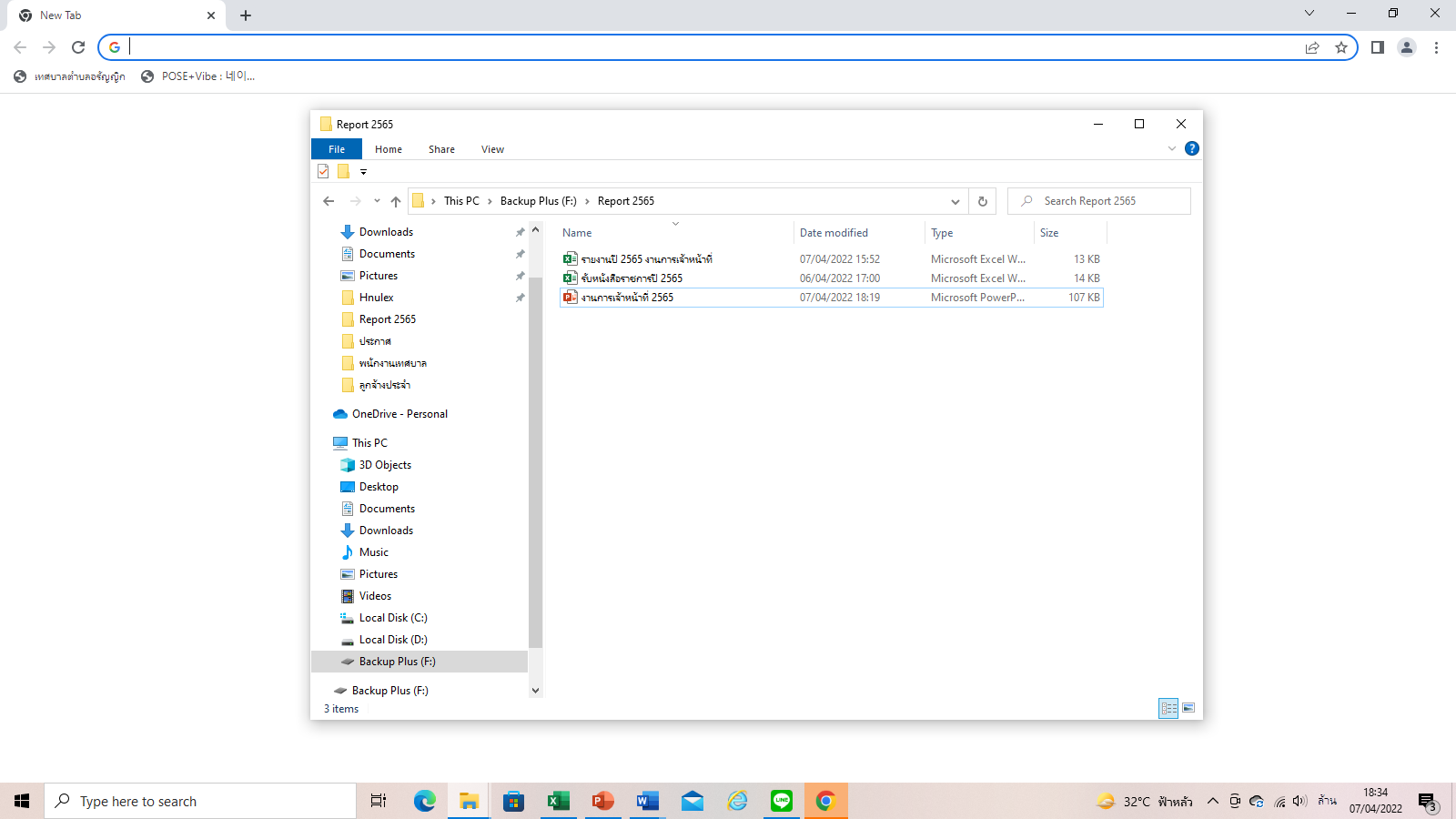 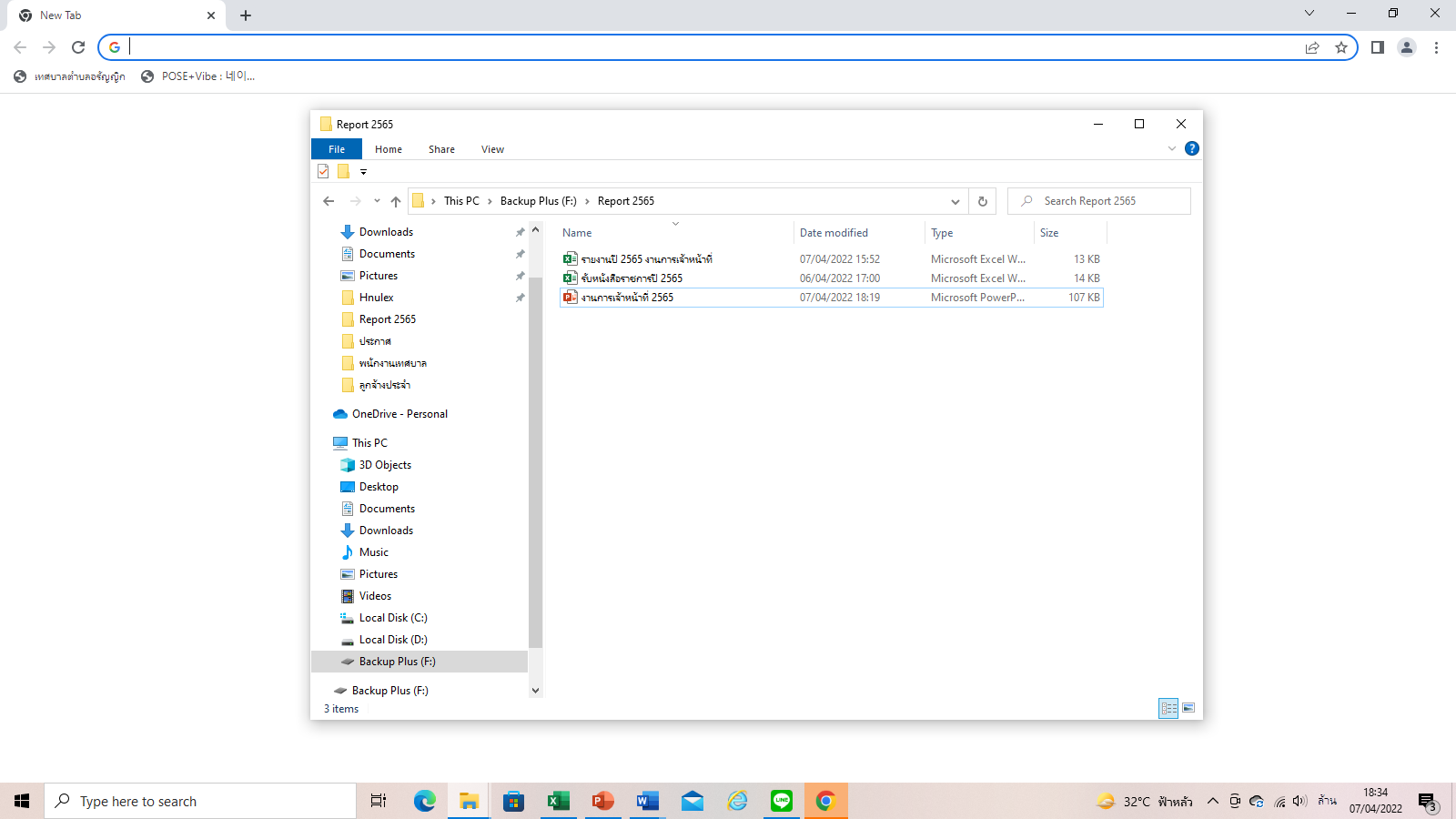 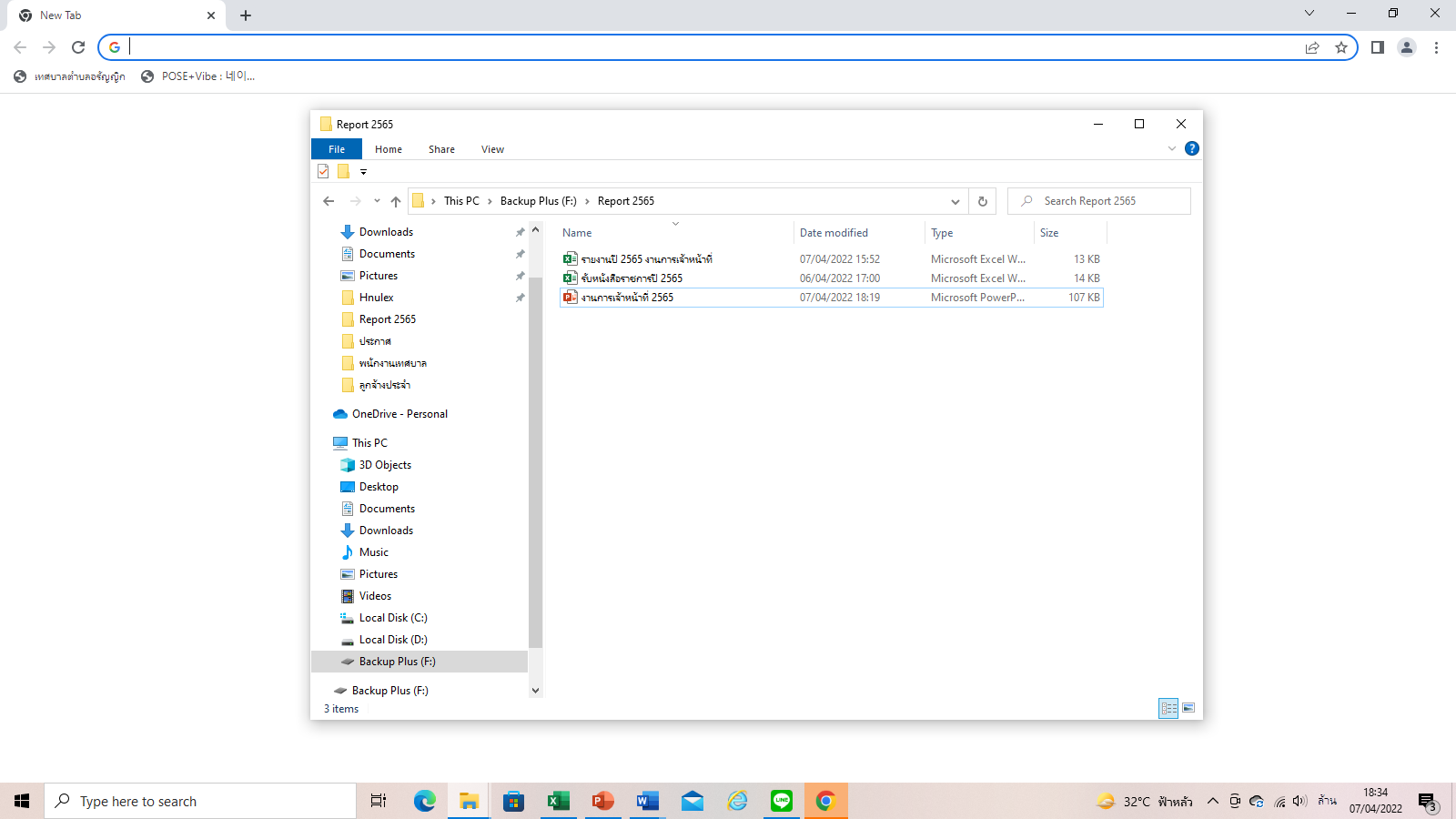 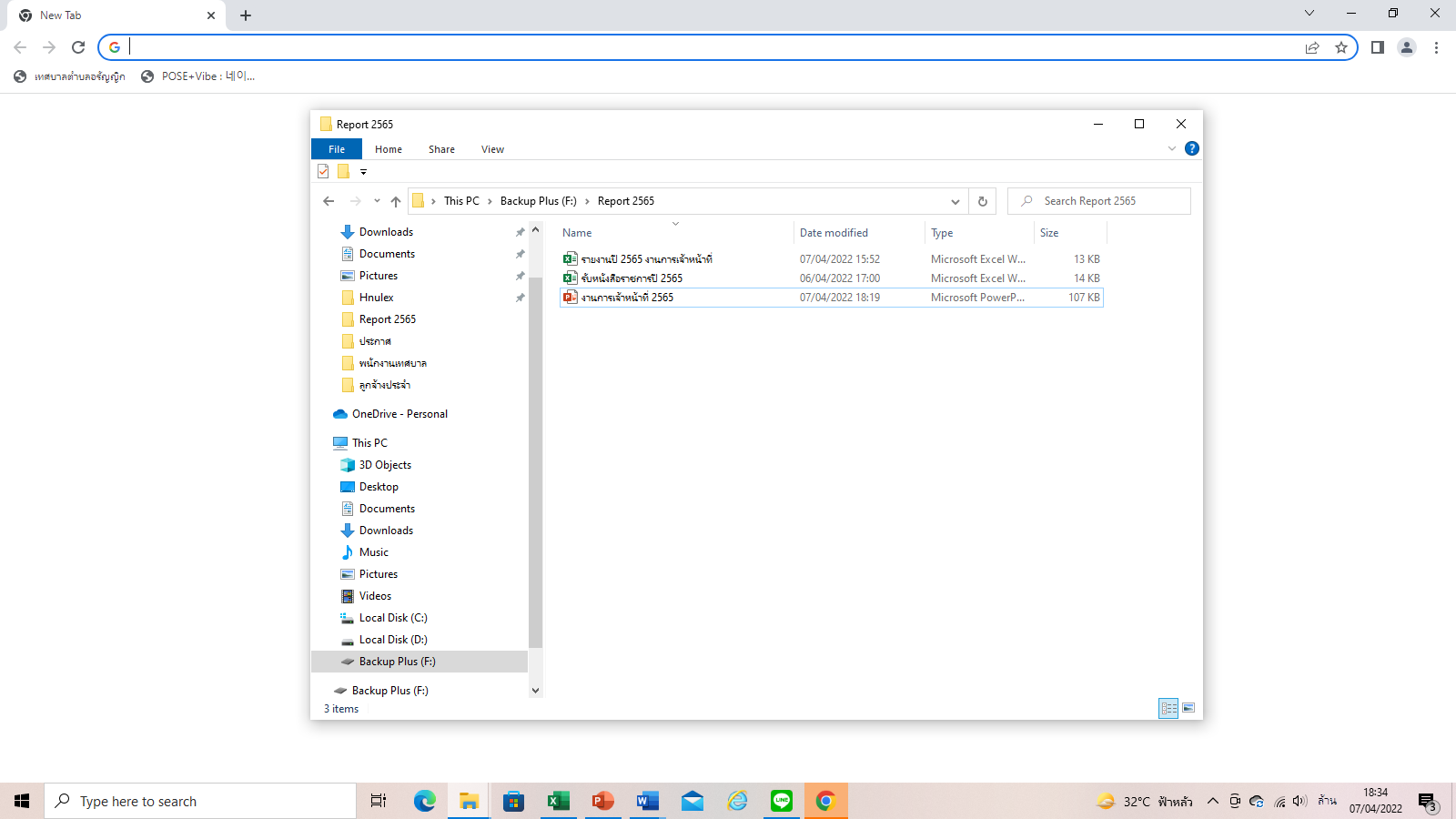 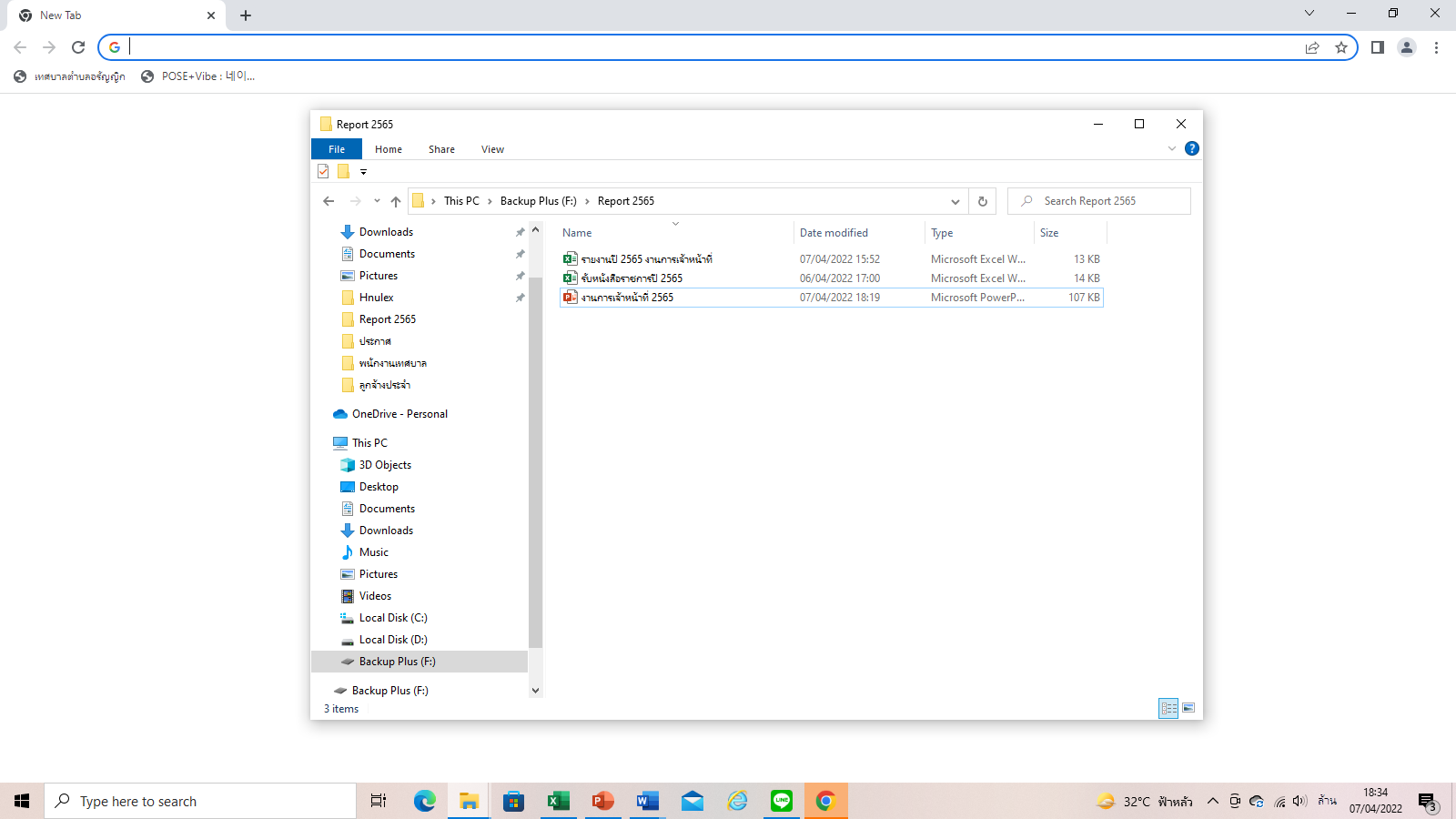 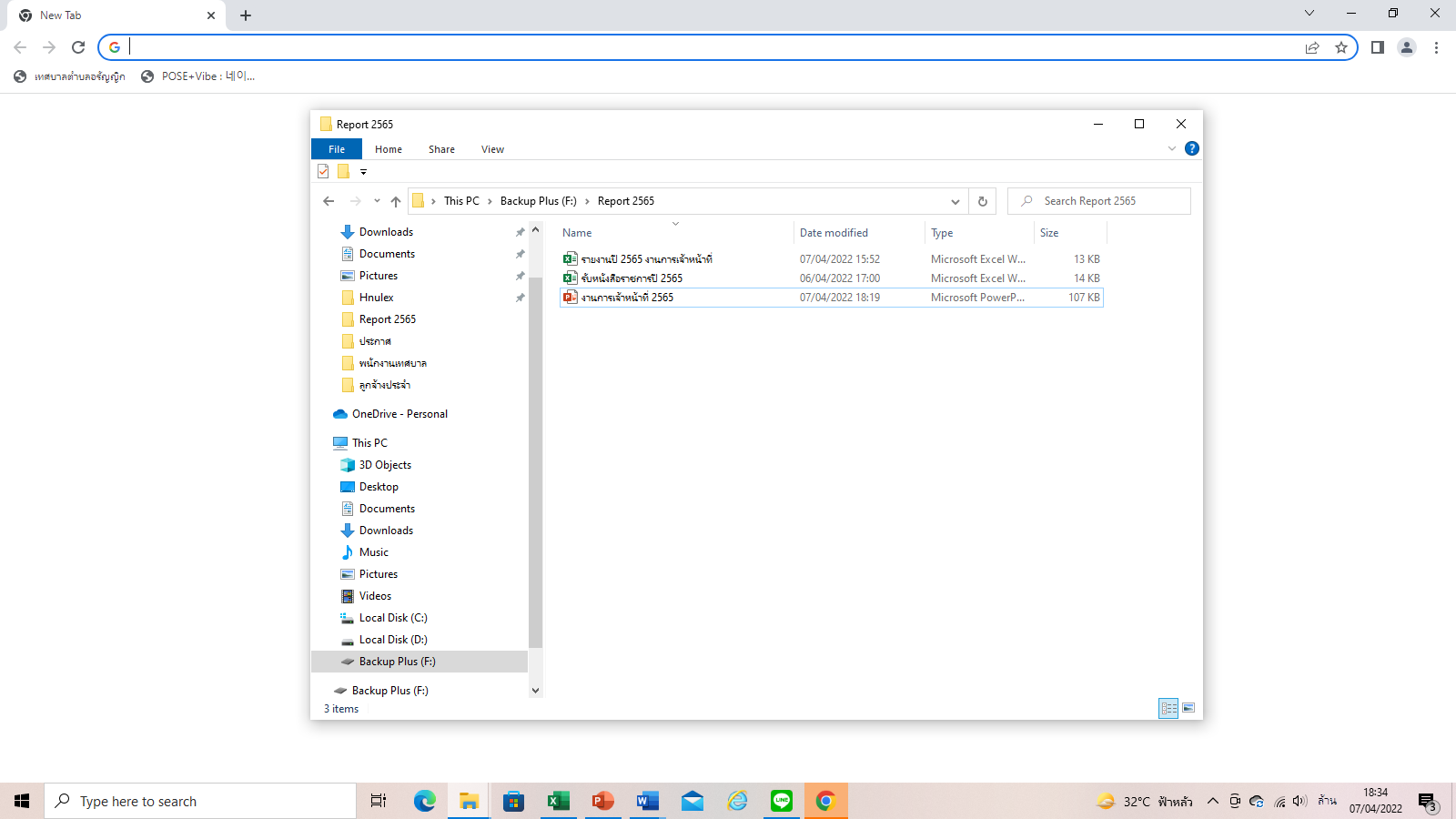 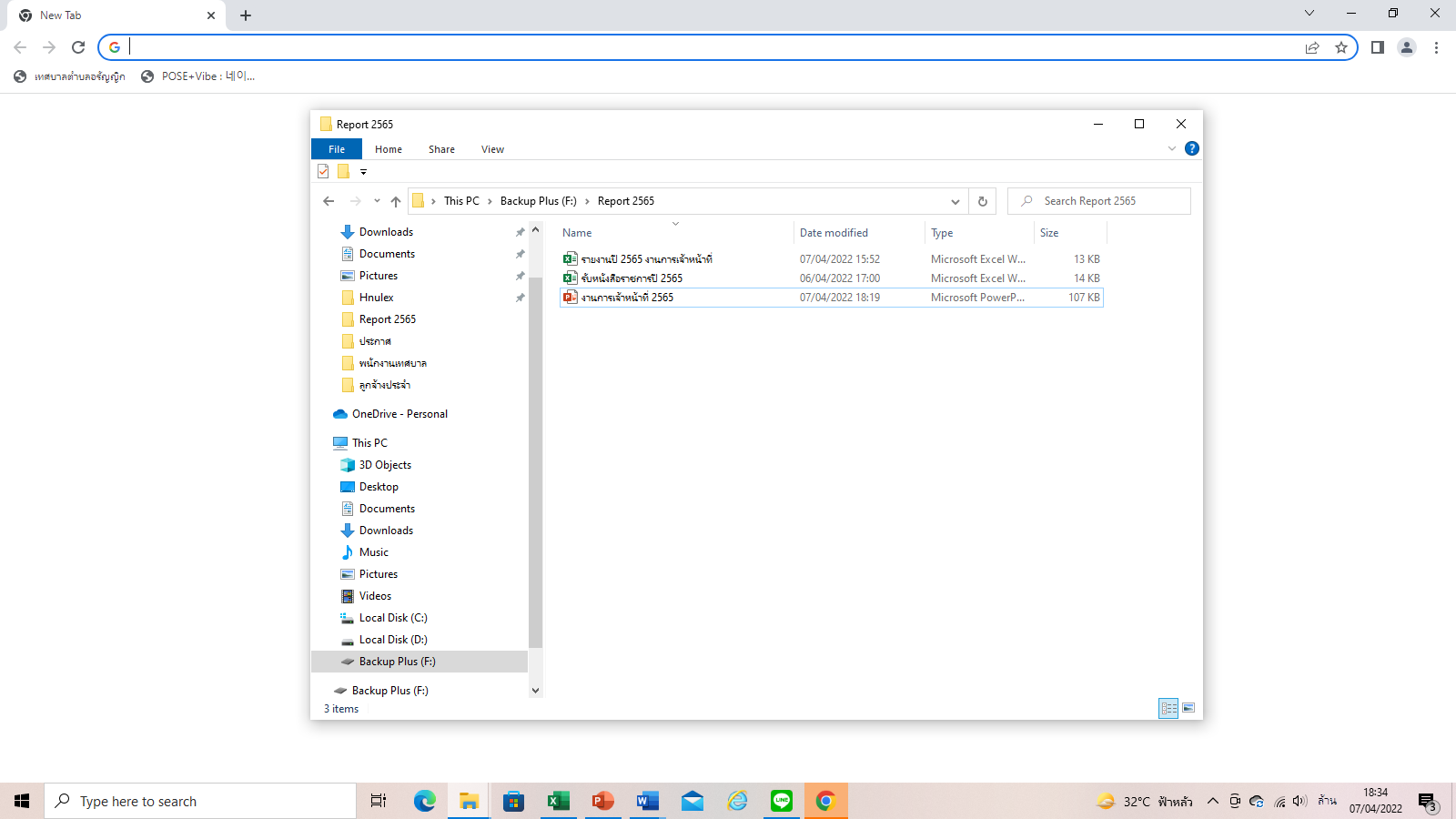 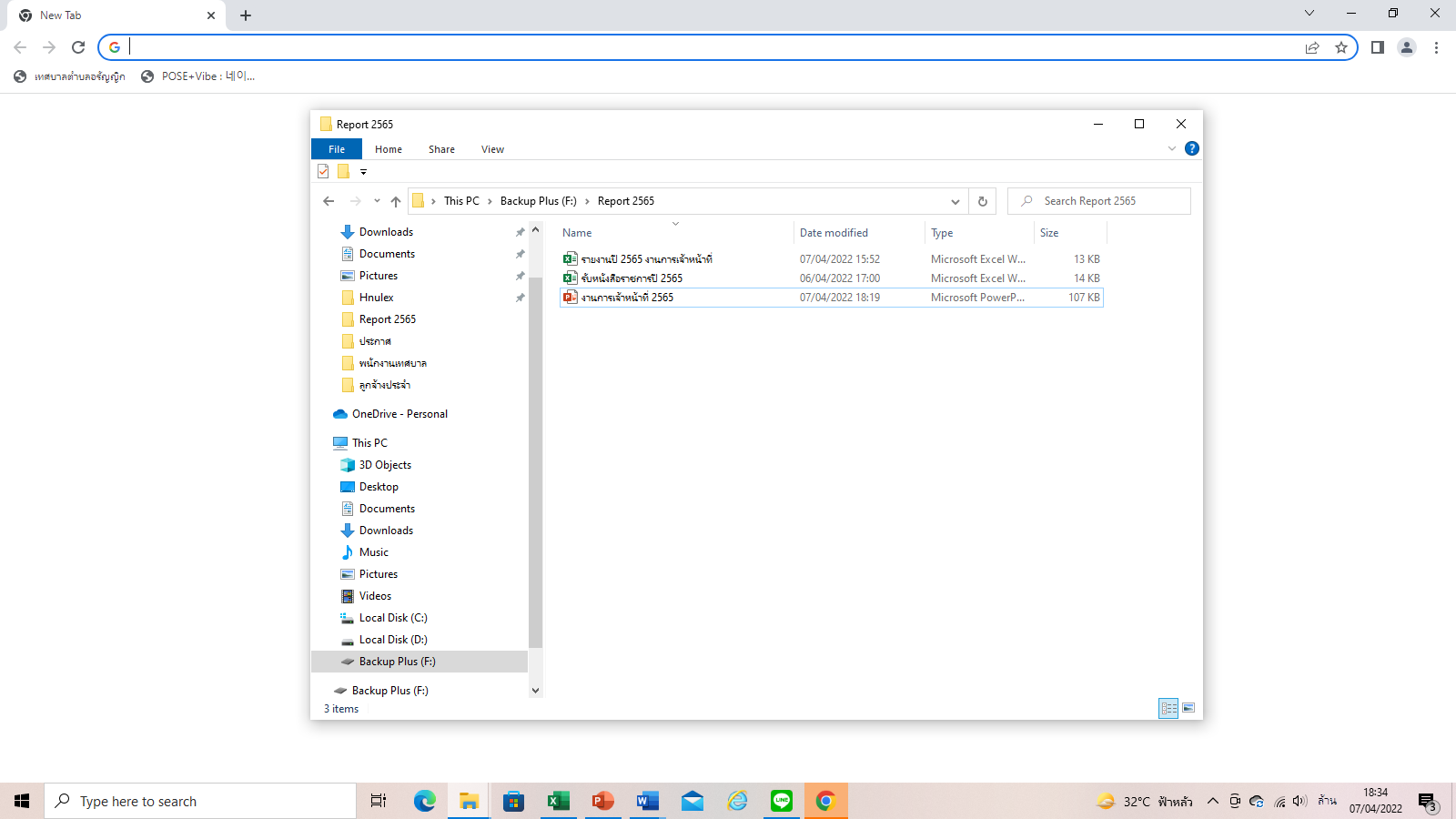 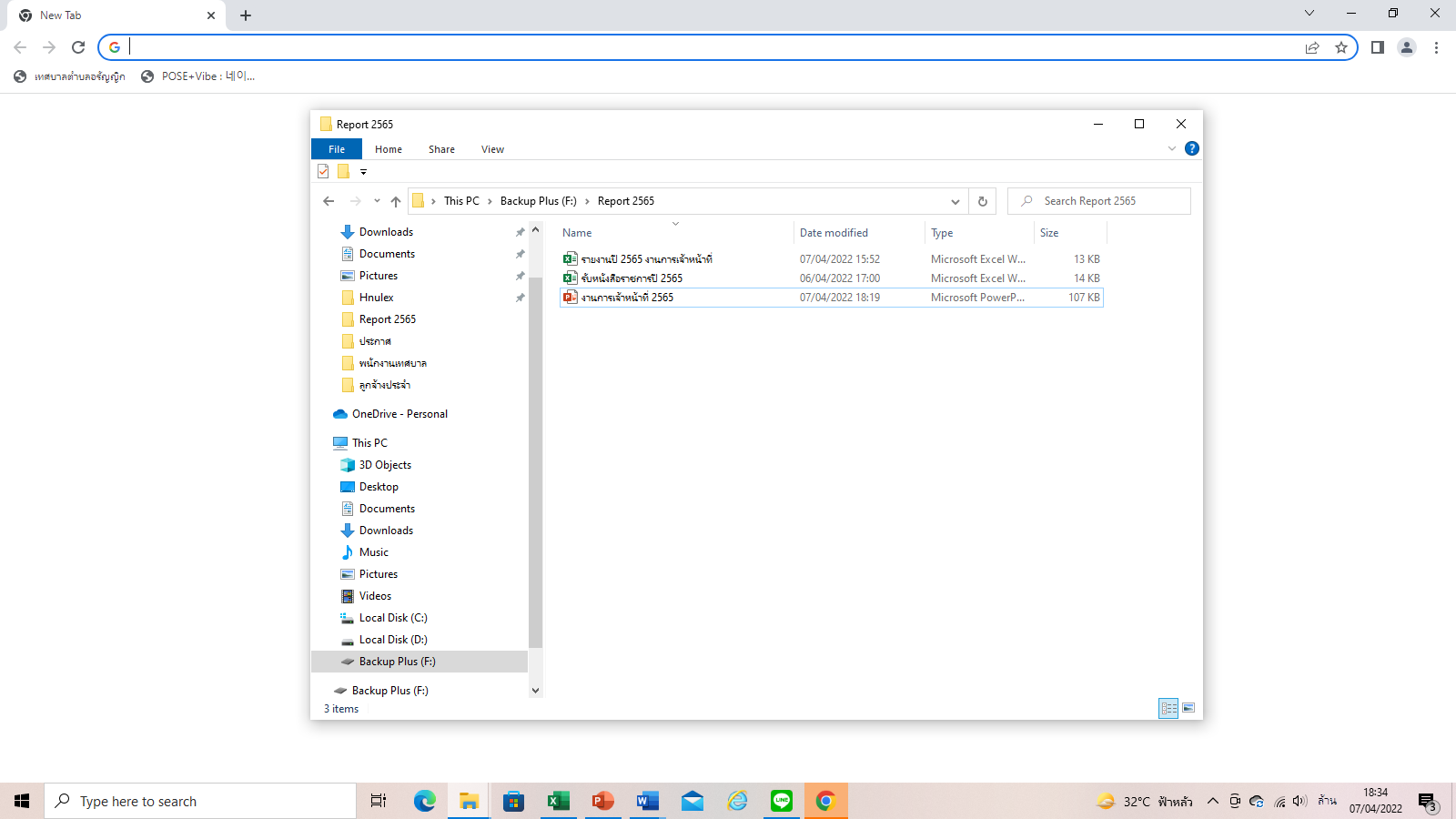 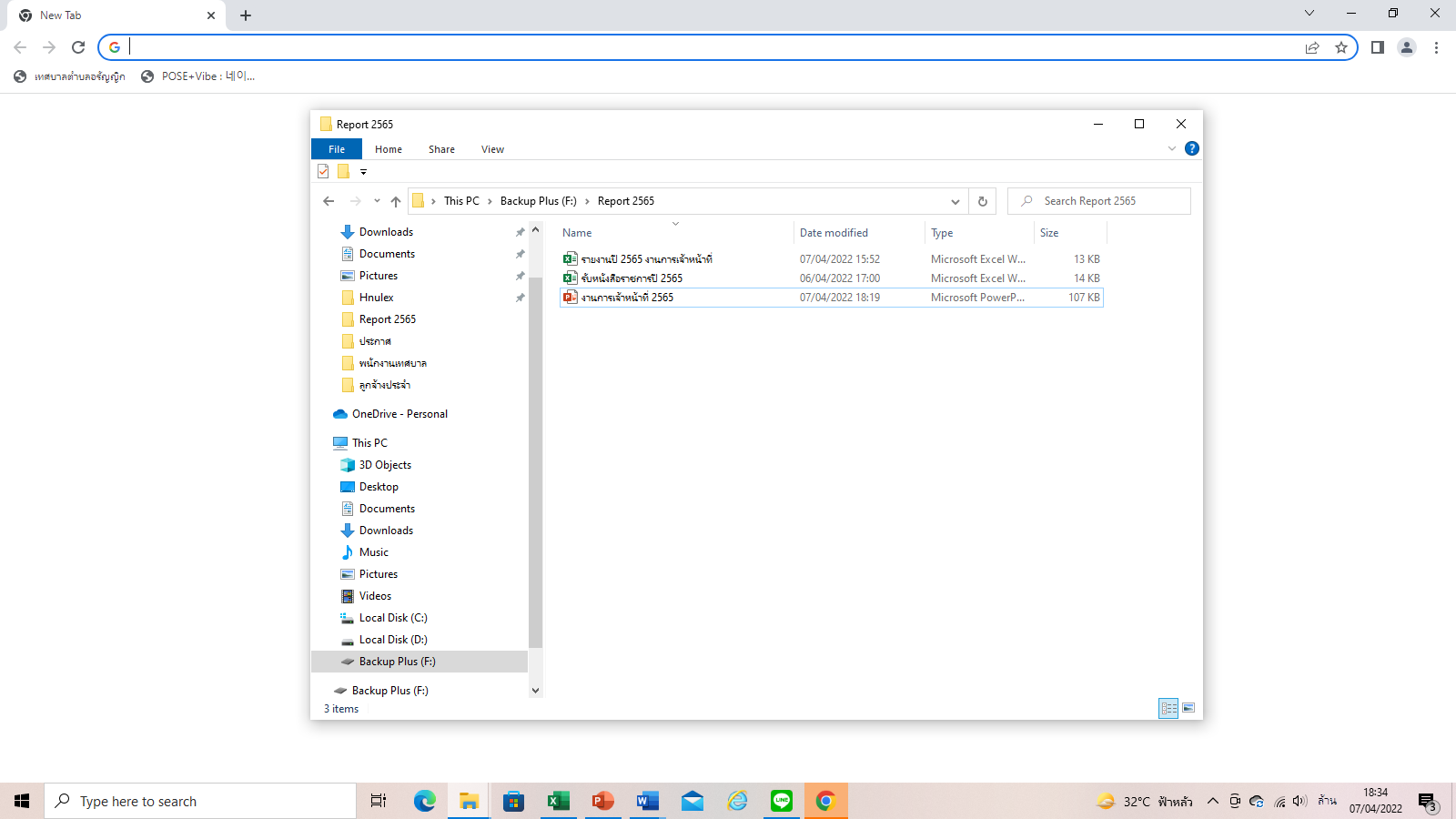 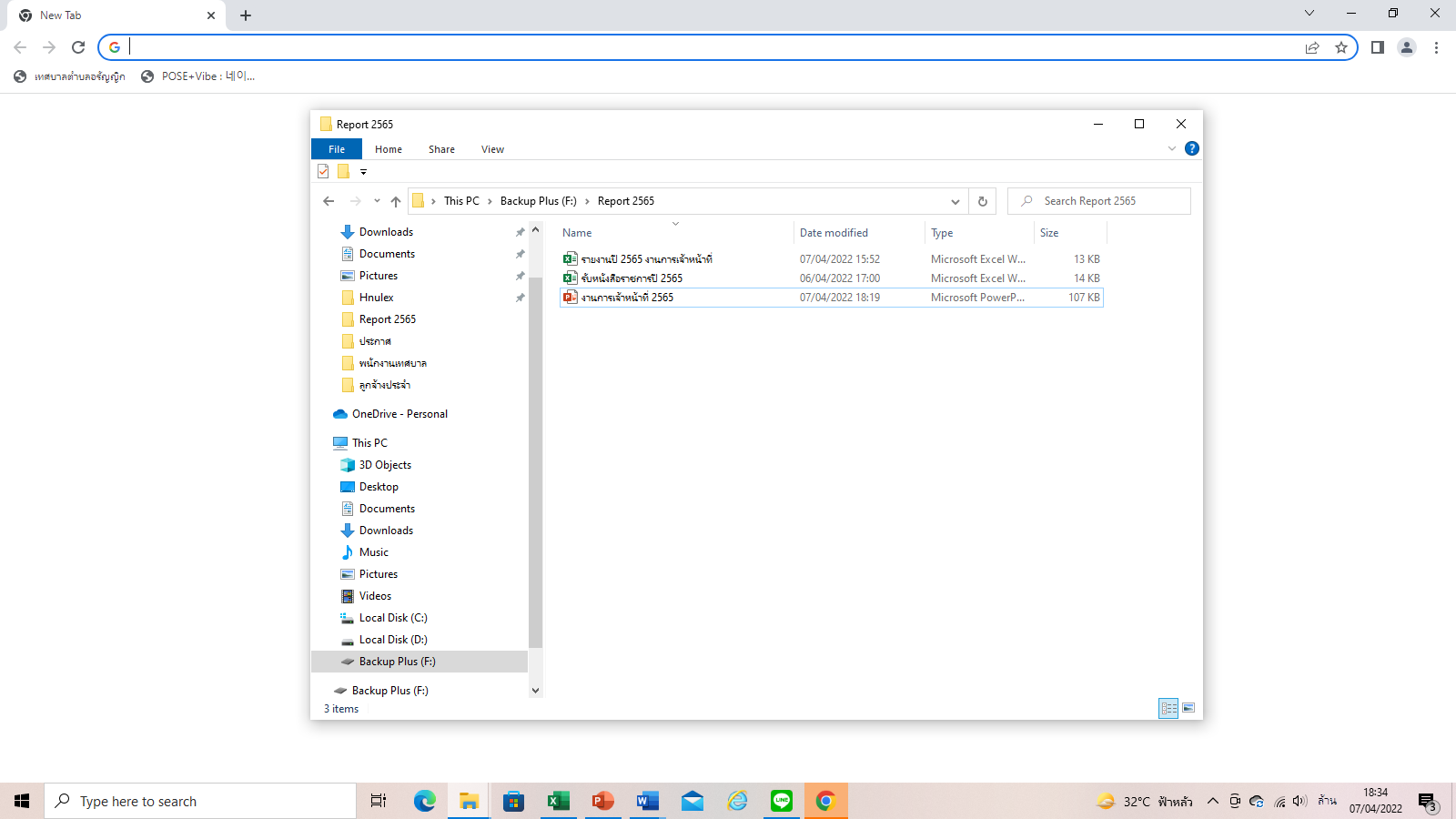 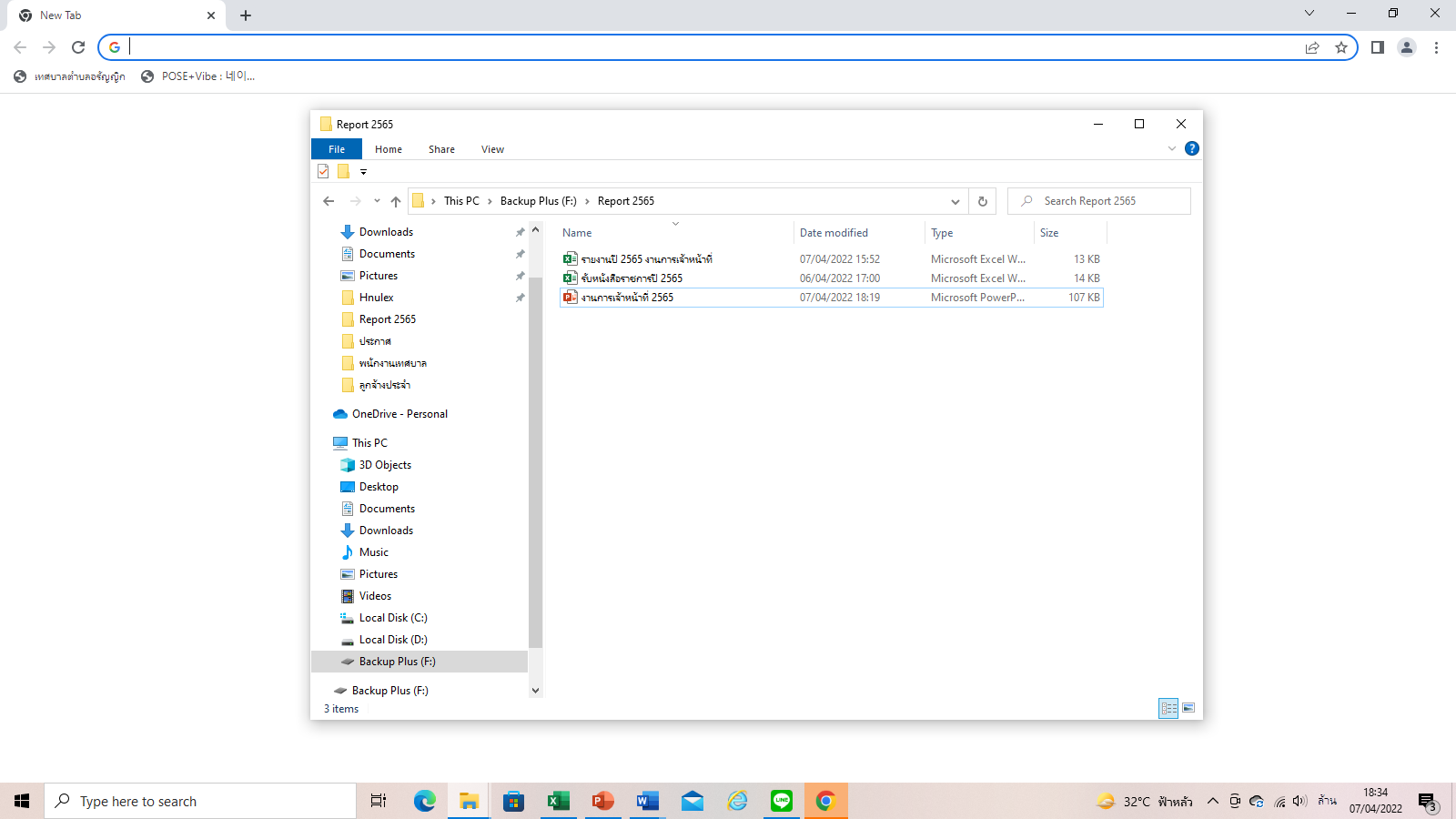 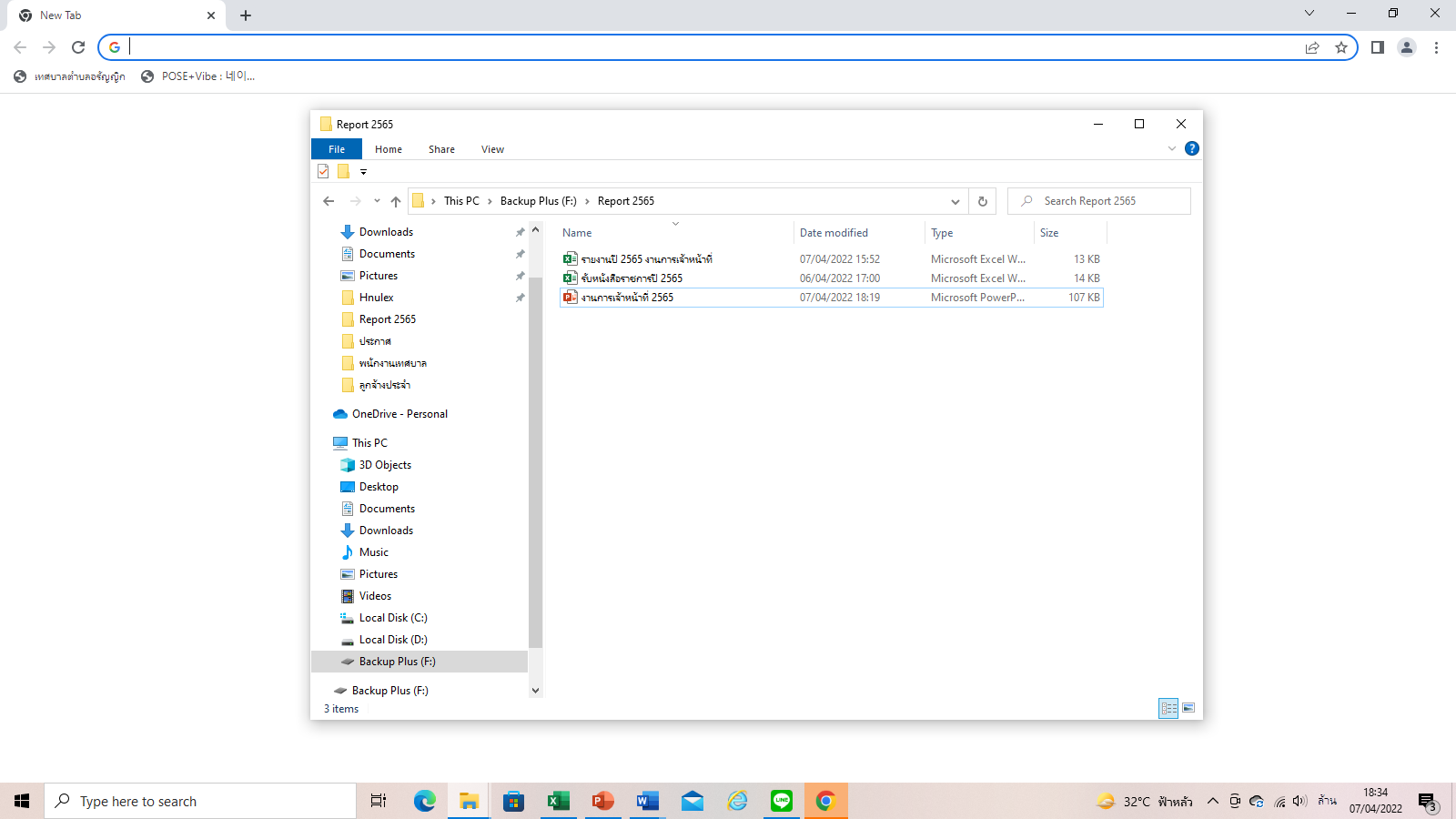 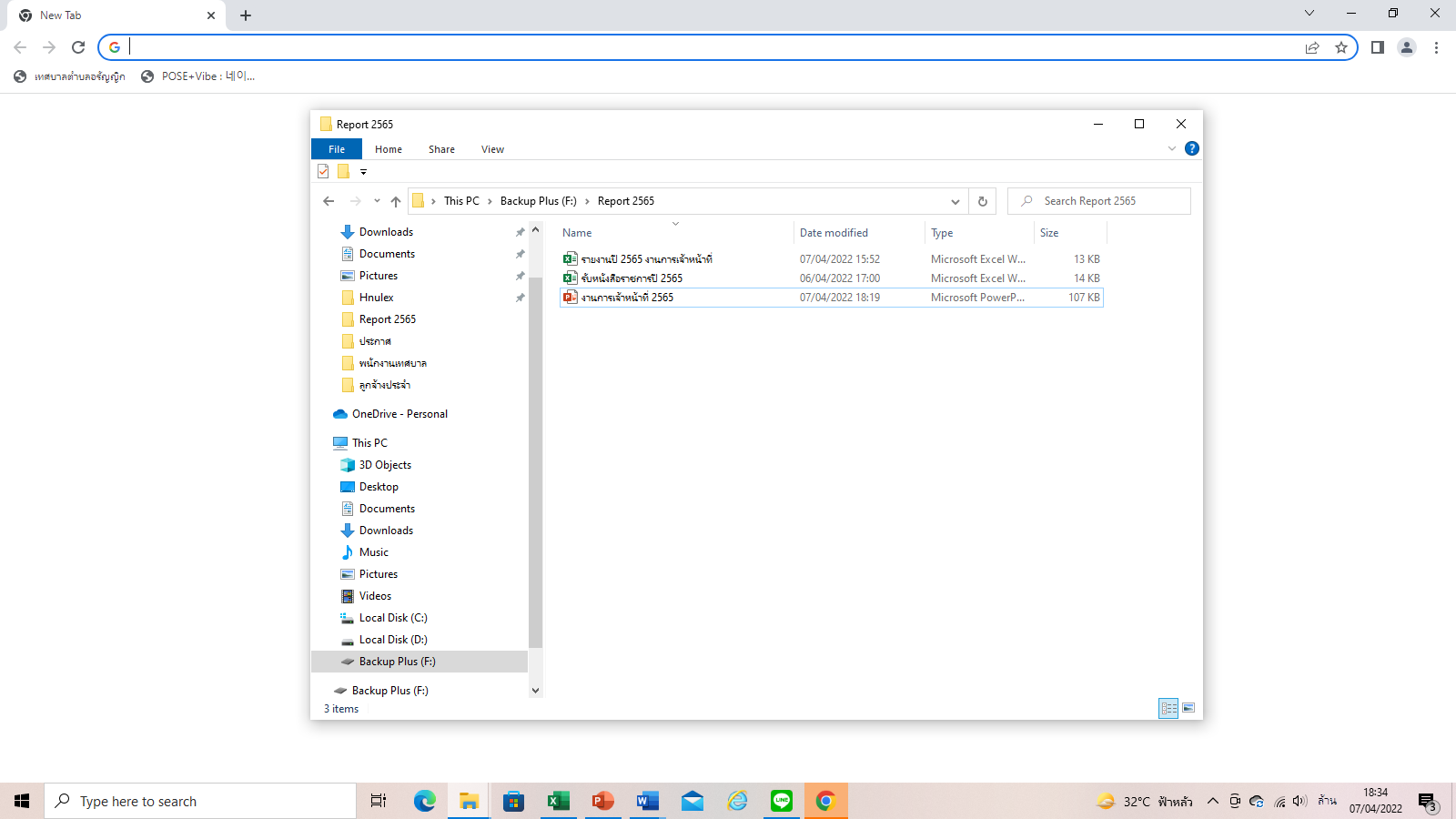 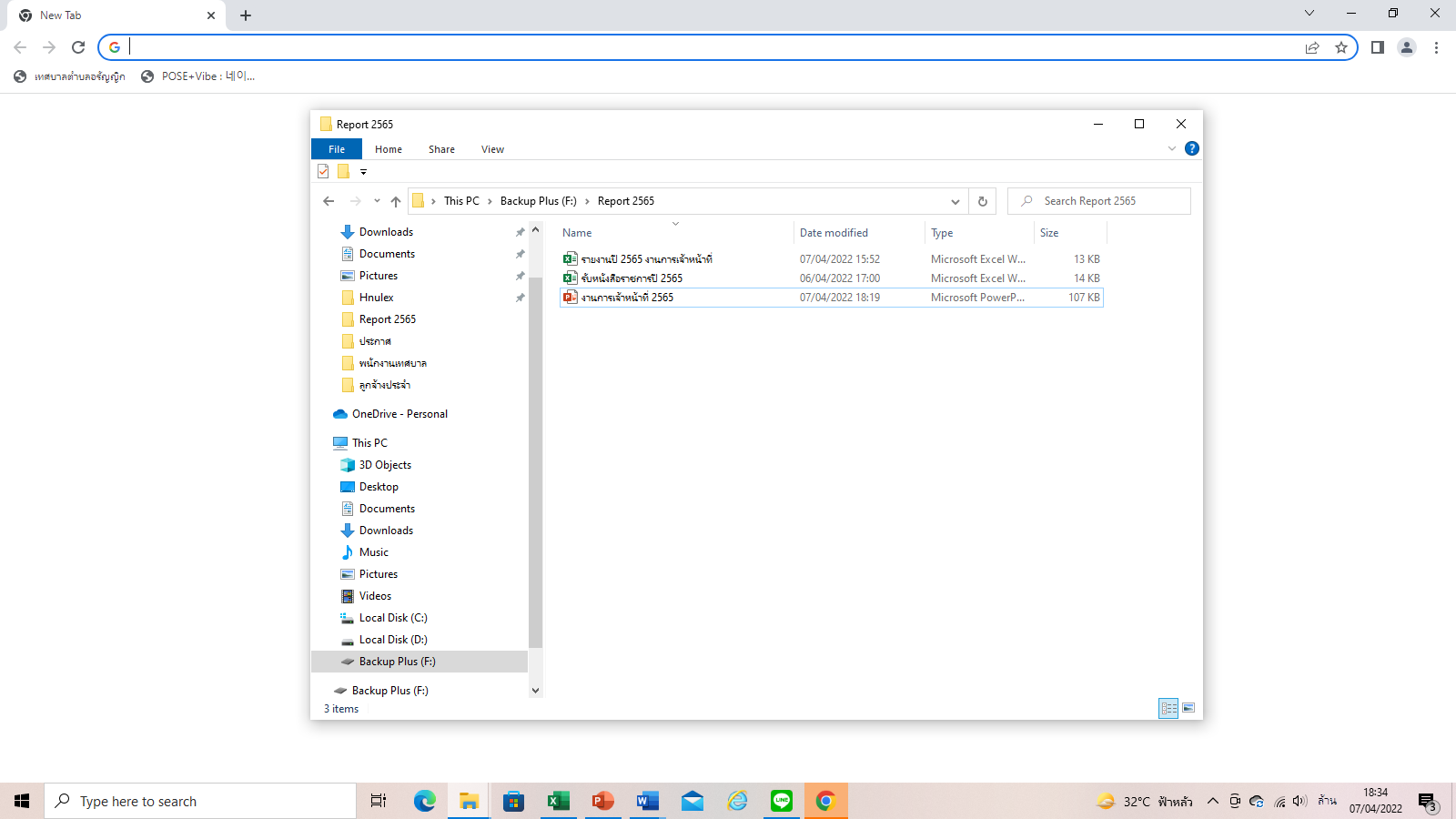 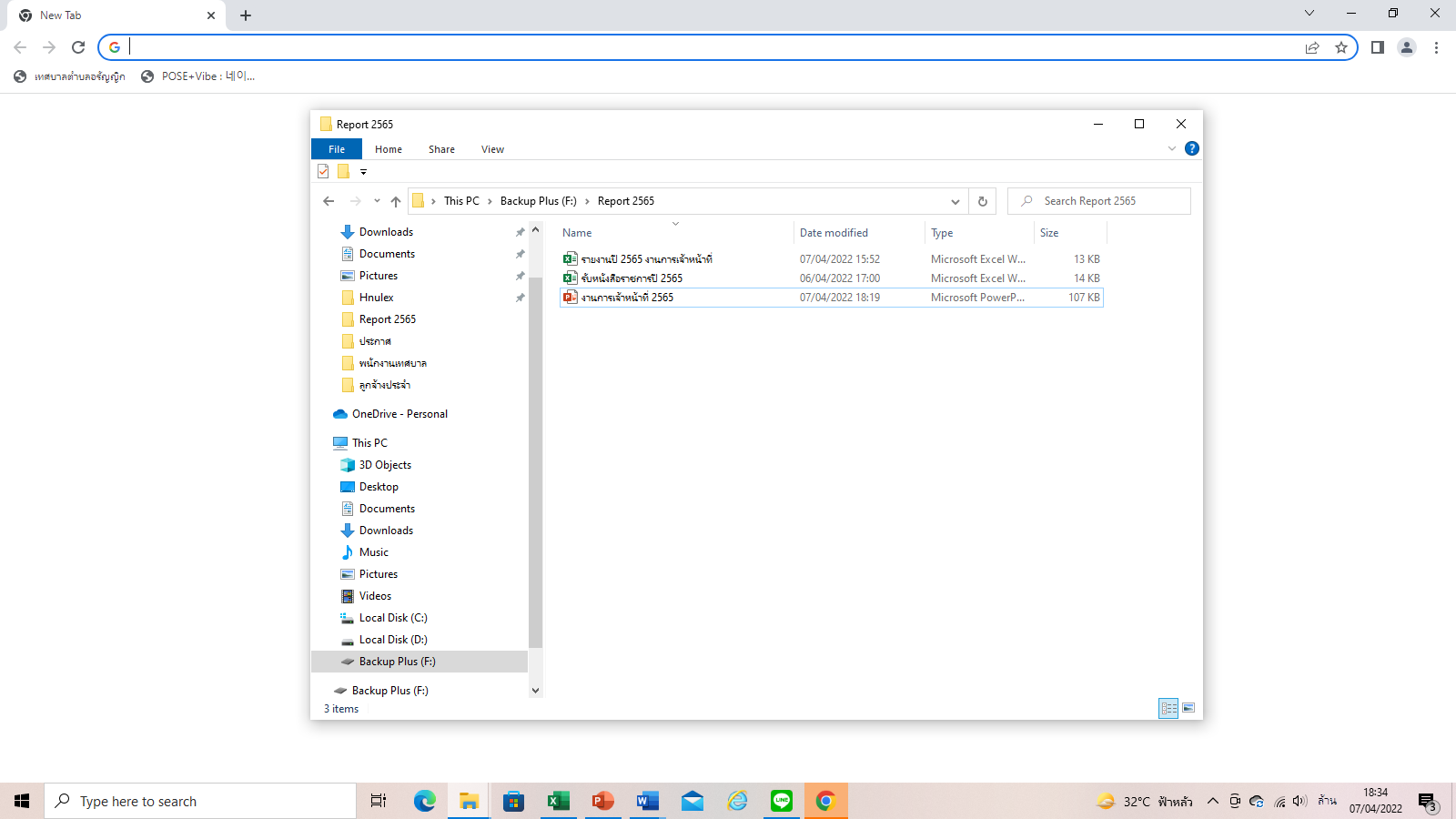 งานการเจ้าหน้าที่สำนักปลัดเทศบาลขอขอบคุณค่ะ
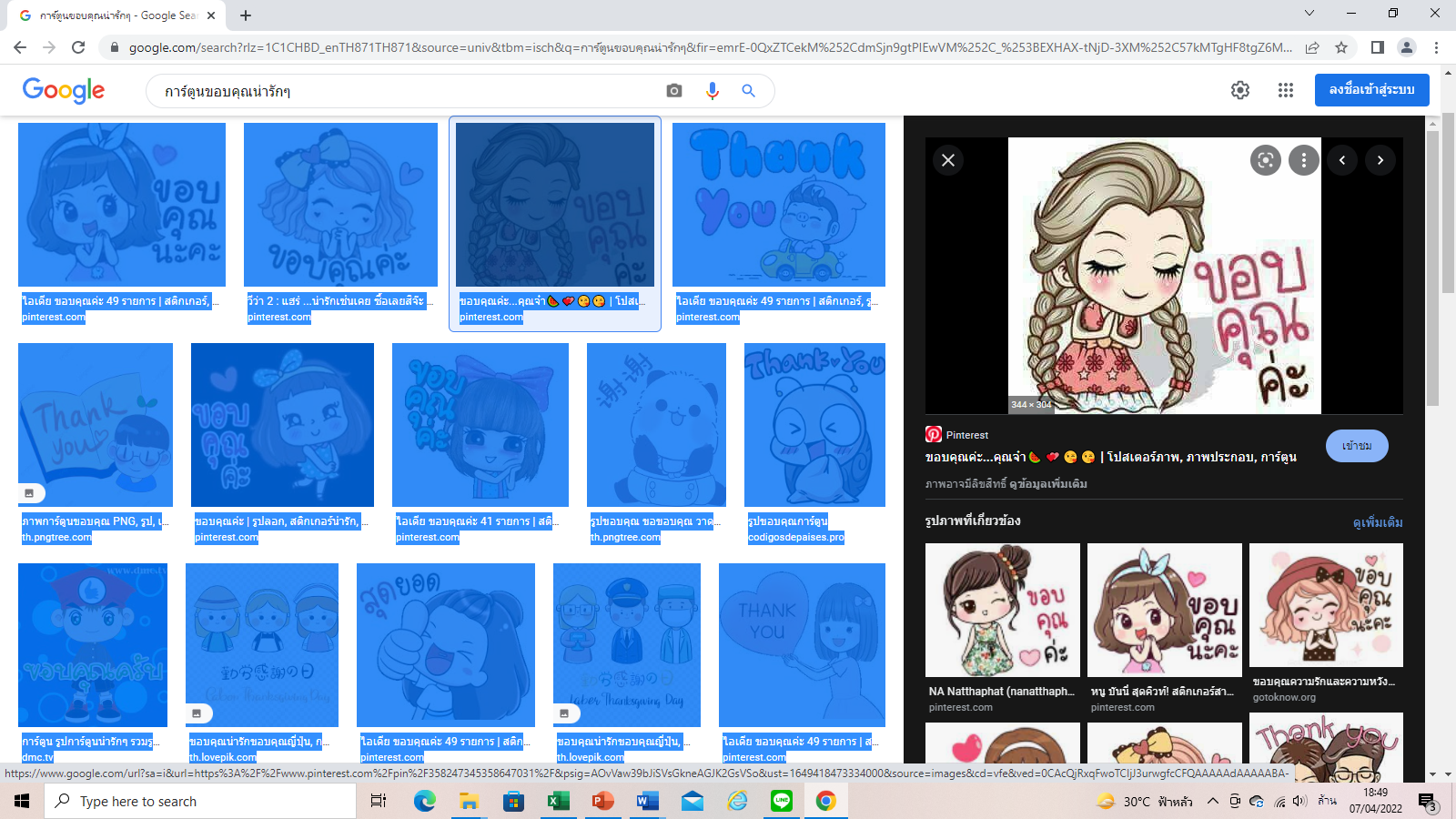